Financial Fitness for Life, Chapter 4: Choosing a CareerPresented by Matthew GhermanOctober 15, 2020mgherman@schools.nyc.gov
EconEdLink Membership
You can now access CEE’s professional development webinars directly on EconEdLink.org! To receive these new professional development benefits, become an EconEdLink member. As a member, you will now be able to: 

Automatically receive a professional development certificate via e-mail within 24 hours after viewing any webinar for a minimum of 45 minutes
Register for upcoming webinars with a simple one-click process 
Easily download presentations, lesson plan materials, and activities for each webinar 
Search and view all webinars at your convenience 
Save webinars to your EconEdLink dashboard for easy access to the event

You may access our new Professional Development page here
Professional Development Certificate
To earn your professional development certificate for this webinar, you must:

Watch a minimum of 45-minutes and you will automatically receive a professional development certificate via e-mail within 24 hours.

Accessing resources: 

You can now easily download presentations, lesson plan materials, and activities for each webinar from EconEdLink.org/professional-development/
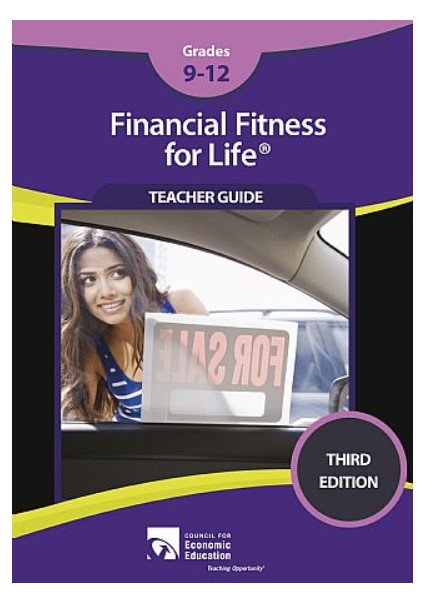 https://store.councilforeconed.org/
Agenda
To examine lessons and activities to improve students’ understanding of exploring the job market and finding a career.
Objectives
Implement a research process for evaluating a career using the Occupational Outlook Handbook.
Identify the costs and benefits of a career, based on different aspects of an occupation.
Explain how to determine if someone is suited for an occupation.
Explain how a career interest survey helps students identify careers for which they may be suited.
Identify sources of information for finding a job.
National Standards
Standard 4 Earning Income, Grade 12, Benchmark 4 – People can make more informed education, job, or career decisions by evaluating the benefits and costs of different choices.
State Standards
CCSS.ELA-Literacy.W.9-10.9, CCSS.ELA Literacy. W.11-12.9 – Draw evidence from literary or informational texts to support analysis, reflection, and research.

CCSS.ELA-Literacy.L.9-10.6; CCSS.ELA Literacy. L.11-12.6 – Acquire and use accurately general academic and domain specific words and phrases, sufficient for reading, writing, speaking, and listening at the college and career readiness level; demonstrate independence in gathering vocabulary knowledge when considering a word or phrase important to comprehension or expression.

CCSS.ELA-Literacy.W.9-10.7, CCSS.ELA Literacy. W.11-12.7 – Conduct short as well as more sustained research projects to answer a question (including a self generated question) or solve a problem; narrow or broaden the inquiry when appropriate; synthesize multiple sources on the subject, demonstrating understanding of the subject under investigation.
Motivation
“What careers interest you and why?” – turn and talk
Ask the class to brainstorm characteristics that they consider important in choosing a career.
Extension:  What is most important to you for choosing a career?  Money, Passion, Security?
Transition
Resource:  4.1: Navigating the Occupational Outlook Handbook.
https://www.bls.gov/ooh/
Class Activity
Divide the class into groups of 2-3 students.
Provide each group with a copy of Exercise 4.1:  Occupational Profile. Explain that each group will research one occupation within an Occupation Group. 
Assign each group one of the 25 Occupation Groups for their research.
Audible:  Depending on technology availability, students can do this on their own for a job they are interested in.
Exercise 4.1 Part 1
Complete sheet 4.1 – the OOH Scavenger Hunt

Give reminder that they will be using this data for Part II.
Exercise 4.1 Part 2
Give each student group a copy of chart paper. 
Ask the student groups to transfer their cost-benefit summary of their occupation from Exercise 4.1 to the chart paper and post it on a wall to share with the class. 
Be sure they include the name of the occupation.
Exercise 4.1 Part 3
Conduct a Gallery Walk of the occupational costs and benefits posted around the room.
Give each person or small group three different colored sticky notes.
Gallery Walk Cont’d
Have the individuals/small groups rotate around the room and provide feedback by:
 1) listing one thing they like about the occupation displayed on one color of sticky note
 2) one thing they did not like about the occupation on a second-colored sticky note
3) a YES or NO decision on whether they would consider this occupation as a career on a third-colored sticky note.  Explain in 1-2 sentences
Reflection
Ask the class to reexamine the list they developed earlier in the lesson of characteristics that they considered important in choosing a career.
Ask students for suggestions of characteristics to add to this list based on their research.
As necessary, elaborate on their responses to produce a list that includes pay, education or training required, work environment, projected employment growth, and what workers do on the job.
Bonus:  Maslow’s Hierarchy of Needs
Exercise 4.2 The Other Side of the Hiring Desk
Put the class back into groups of 2-3 students.
Provide each group with a copy of Exercise 4.2: Which Applicant Should We Hire? 
Ask each student to review the table in Part I which summarizes the costs and benefits of a career as an Emergency Management Director (EMD). 
Each group should read the summaries of three candidates who are applicants for the job. 
Based on the strengths of each candidate and the costs and benefit of the work required for the position, students must decide which applicant is best-suited for the job opening and why. 
Ask student groups to tell the class which applicant they selected for the position and explain why.
Expansion:  Sample Resumes
https://www.indeed.com/career-advice/resume-samples/all-jobs 

https://www.indeed.com/career-advice/resume-samples/medical-and-nursing-resumes/director-of-nursing
Exercise 4.3  Career Cluster Interest Survey
Tell students that this step in the career evaluation process helps them find out which career clusters match up with their own interests and personal qualities.
A career cluster is similar to the OOH’s “Occupation Groups”, which place careers with common features in the same cluster or group. 
The survey is found at http://careerwise.minnstate.edu/careers/clusterSurvey a
Students will:  rate activities they enjoy, their personal qualities, and school subjects they like. 
At the end of the survey, student will see a list of career clusters that are a good
Match for their interests.
4.3 Reflection
They should answer the three Reflection Questions in Exercise 4.3.
	a. Which career clusters received the highest recommendation for you?
	b. Do you think those careers would be a good fit? Why or why not?
	c. Based on these results, name 2 to 3 areas of work you might be interested in pursuing.
Exercise 4.4
Give each student a copy of Exercise 4.4: Finding a Job. 
Ask students to read the exercise and answer the question that follows. 
a. List three suggestions for finding a job.
b. Use one of the job search resources mentioned in the reading to locate a current job opening in the occupation that you researched in Exercise 4.1. 
c. Describe details listed in the job posting, such as pay, location, training and educational requirements, and other characteristics that you think would be useful to an applicant interested in this job. Give the source and date of the job posting.
Summary
What types of information in the Occupational Outlook Handbook may be useful in researching a career? 
How might someone use the Occupational Outlook Handbook to determine if they are suited for an occupation?

How might a career interest survey help in identifying a career for which someone may be suited?

What are sources of information for finding a job?
Assessment
Give each student a copy of Exercise 4.5: My
Occupational Analysis. Ask students to use the
Occupational Outlook Handbook to research
an occupation that interests them the most and
that they would consider for a future career.
They should answer the questions and complete
the cost-benefit analysis.
Extensions
Ken Coleman Show:  What Are Some Important Things To Focus On When Choosing A Career?
https://www.youtube.com/watch?v=s1IexfrFczw
Extensions Cont’d
Steve Jobs vs. Ben Horowitz vs. Steve Harvey
https://www.youtube.com/watch?v=UF8uR6Z6KLc
https://www.youtube.com/watch?v=WRYRBGX4lVM&feature=emb_logo
https://www.youtube.com/watch?v=3x3rEg2qvcQ
Extensions Cont’d
Business Insider: 5 hard truths about doing what you love while earning the money you need https://www.businessinsider.com/personal-finance/job-money-choices-2018-6

Forbes: 'Following Your Passion' Is Dead - Here's What To Replace It With”https://www.forbes.com/sites/michalbohanes/2018/07/05/following-your-passion-is-dead-heres-what-to-replace-it-with/#46537c027f83
Extensions Cont’d
https://www.youtube.com/watch?time_continue=6&v=MtJKnB9m45E&feature=emb_logo
Extensions Cont’d
The Business World is Upside Down https://wotc.crn.com/article/the-impact-of-the-coronavirus-how-it-s-turned-day-to-day-business-upside-down  --
Extensions Cont’d
Resume:  https://www.youtube.com/watch?v=yF3hCgAyclo
Cover letter: https://www.youtube.com/watch?v=yF3hCgAyclo
General Advice:  
https://www.youtube.com/watch?v=qBJeLUczCbA 
https://www.youtube.com/watch?v=PAthQKLhBTs&feature=emb_logo

Discussion:  What is the purpose of each?  
What are your thoughts and impressions of what makes a good resume and cover letter?
CEE Affiliates
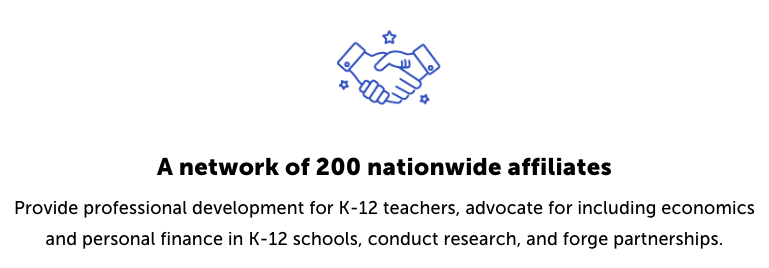 https://www.councilforeconed.org/resources/local-affiliates/
Thank You to Our Sponsors!
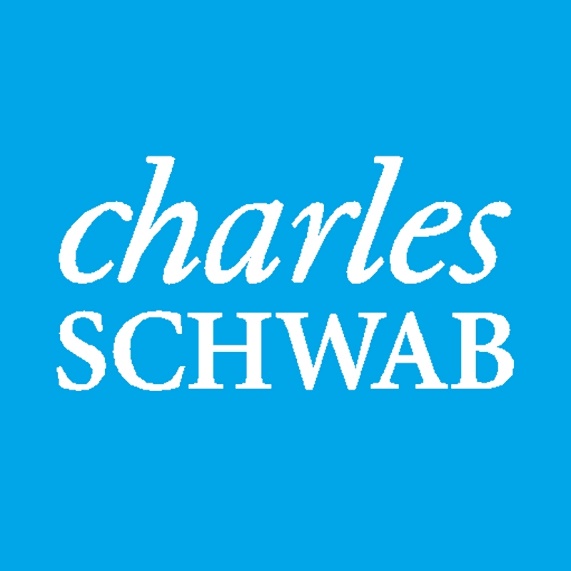 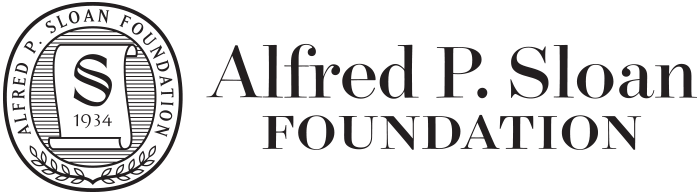 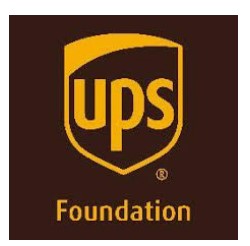 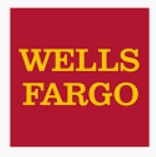 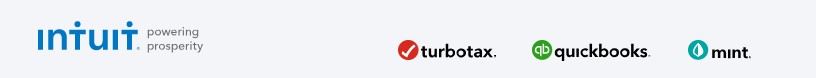